✠ VUI HỌC KINH THÁNH ✠
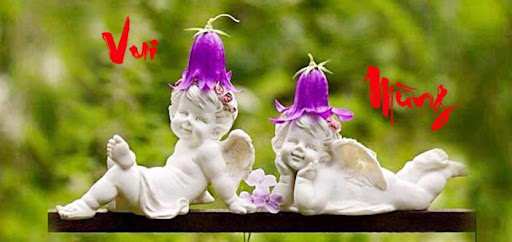 VUI MỪNG
HY VỌNG
TỈNH THỨC
CHUẨN BỊ
CHÚA NHẬT III MÙA VỌNG - C
✠ TIN MỪNG CHÚA GIÊ-SU KI-TÔ 
THEO THÁNH LU-CA ✠
Khi ấy, dân chúng lũ lượt đến xin ông Gio-an làm phép rửa, họ hỏi ông rằng : “Chúng tôi phải làm gì ?”
Ông trả lời : “Ai có hai áo, thì chia cho người không có ; ai có gì ăn, thì cũng làm như vậy.” Cũng có những người thu thuế đến chịu phép rửa.
Họ hỏi ông : “Thưa thầy, chúng tôi phải làm gì ?” Ông bảo họ : “Đừng đòi hỏi gì quá mức đã ấn định cho các anh.”
Binh lính cũng hỏi ông : “Còn anh em chúng tôi thì phải làm gì ?” Ông bảo họ : “Chớ hà hiếp ai, cũng đừng chiếm đoạt của người, hãy bằng lòng với đồng lương của mình.”
Hồi đó, dân đang trông đợi, và trong thâm tâm, ai nấy đều tự hỏi : biết đâu ông Gio-an lại chẳng là Đấng Mê-si-a !
Ông Gio-an trả lời mọi người rằng : “Phần tôi, tôi làm phép rửa cho anh em bằng nước, nhưng có Đấng quyền thế hơn tôi đang đến, tôi không đáng cởi quai dép cho Người.
Người sẽ làm phép rửa cho anh em bằng Thánh Thần và bằng lửa. Tay Người cầm nia rê sạch lúa trong sân :
thóc mẩy thì thu vào kho lẫm, còn thóc lép thì bỏ vào lửa không hề tắt mà đốt đi.” 18 Ngoài ra, ông còn khuyên dân nhiều điều khác nữa, mà loan báo Tin Mừng cho họ. Đó là Lời Chúa.
HÃY
TÌM
KIẾM
NƯỚC
CHÚA
TRƯỚC
MỌI
SỰ
NGƯỜI
SẼ
LO
CHO
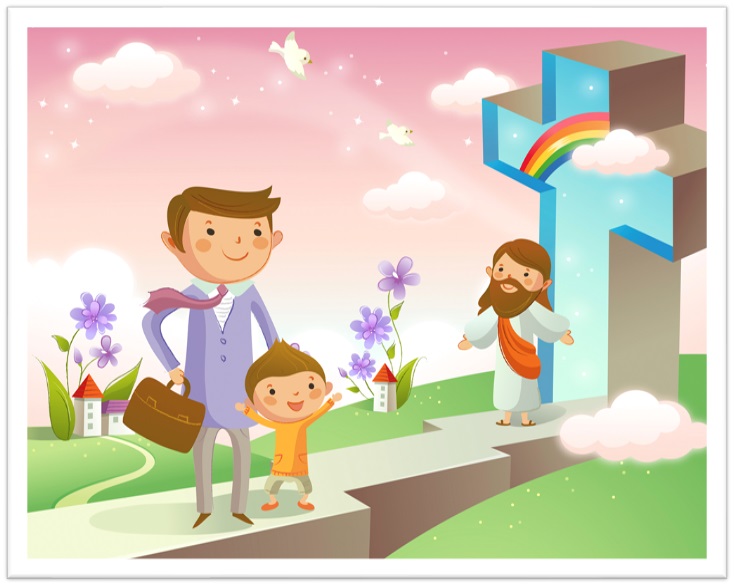 TÌM Ô CHỮ
HÀNG
 DỌC
1
2
3
4
5
6
6.	ÔNG GIOAN AN BẢO BINH LÍNH CHỚ LÀM GÌ AI, CŨNG ĐỪNG TỐNG TIỀN NGƯỜI TA?
4.	ÔNG GIOAN NÓI VỚI NHỮNG NGƯỜI THU THUẾ: ĐỪNG ĐÒI HỎI … … CHO CÁC ANH?
5.	ÔNG GIOAN NÓI VỚI NHỮNG BINH LÍNH: HÃY AN PHẬN VỚI CÁI GÌ CỦA MÌNH?
1.	ÔNG GIOAN NÓI: CÓ ĐẤNG ĐẾN SAU TÔI, TÔI KHÔNG ĐÁNG CỞI GÌ CHO NGƯỜI?
3.	AI CÓ CÁI GÌ, THÌ CHIA CHO NGƯỜI KHÔNG CÓ?
2.	DÂN CHÚNG TƯỞNG AI LÀ ĐẤNG MÊSIA?
Học với Giê-su - Học cùng Giê-su
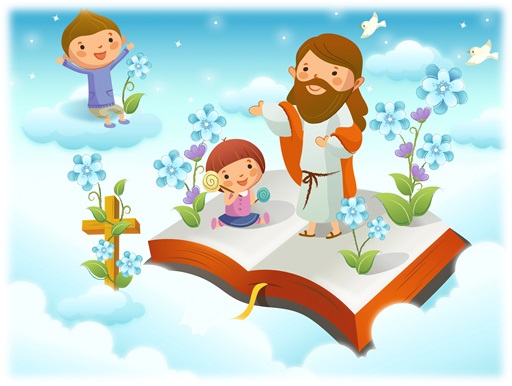 TRẮC NGHIỆM
1. Những người nào đã hỏi ông Gioan: chúng tôi phải làm gì?
C
A
B
D
Chỉ b và c đúng
Binh lính
Thượng tế
Thu thuế
D
Chỉ B và C đúng
Đáp án
2. Trong thâm tâm của dân chúng thì Ông Gioan là ai?
C
A
B
D
Tất cả các ý trên
Là Đấng Mê-si-a
Là Êlia
Là tiên tri
C
Là Đấng Mê-si-a
Đáp án
3. Ông Gioan rao giảng Đấng đến sau ông, làm phép rửa cho anh em bằng gì?
C
A
B
D
Nước và lửa
Nước
Thánh Thần và lửa
Ánh sáng và chân lý
A
Thánh Thần và lửa
Đáp án
4. Khi dân chúng hỏi, ông Gioan dạy họ phải làm gì?
C
A
B
D
Cả a, b và c đúng.
Ai có 2 áo thì chia cho người không có
Cầu nguyện luôn luôn.
Tỉnh thức sẵn sàng.
Ai có 2 áo thì chia cho người không có
C
Đáp án
5. Với người thu thuế ông Gioan khuyên họ điều gì?
C
A
B
D
Cả a, b và c đúng.
Hãy sống bác ái.
Hãy ăn ở thật thà.
Đừng đòi hỏi điều gì quá mức đã ấn định.
Đừng đòi hỏi điều gì quá mức đã ấn định.
B
Đáp án
THIẾU NHI YÊU CHÚA
Thiếu Nhi đã làm gì để chuẩn bị đón Mừng Chúa Giáng Sinh?